DE 0 A 4000 PEDIDOS EN 
24 HORAS
Las personas piensan que necesitan estar en la situación perfecta para TOMAR ACCIÓN, cuando en realidad, TOMAR ACCIÓN es la situación perfecta
1 PUNTO - MAYO DE 2020
EL CAMINO AL ÉXITO ES TOMAR ACCIÓN MASIVA IMPERFECTA
DROPSHIPPING
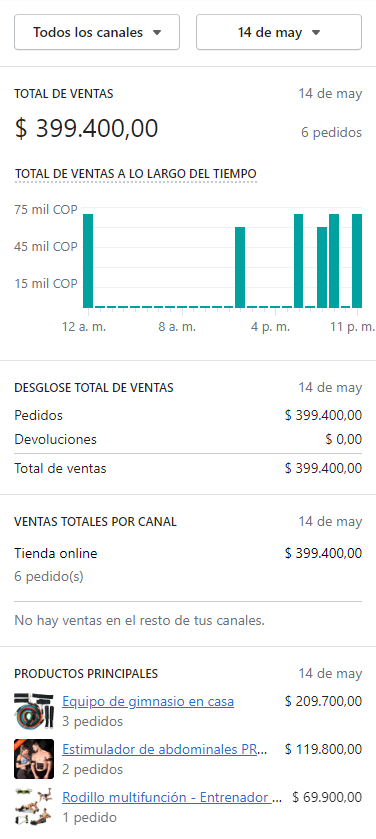 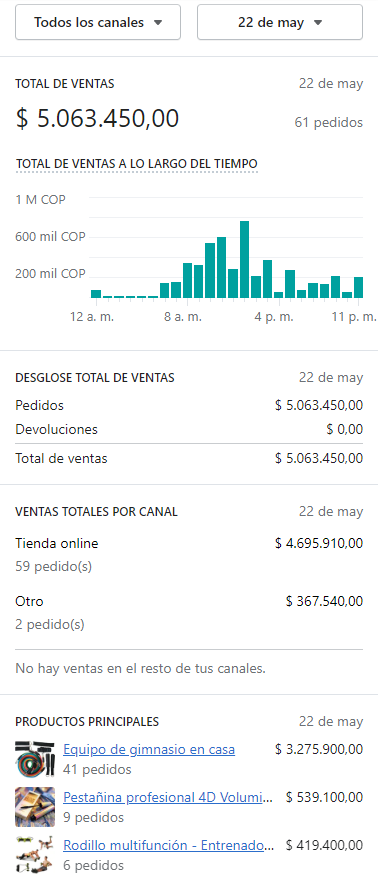 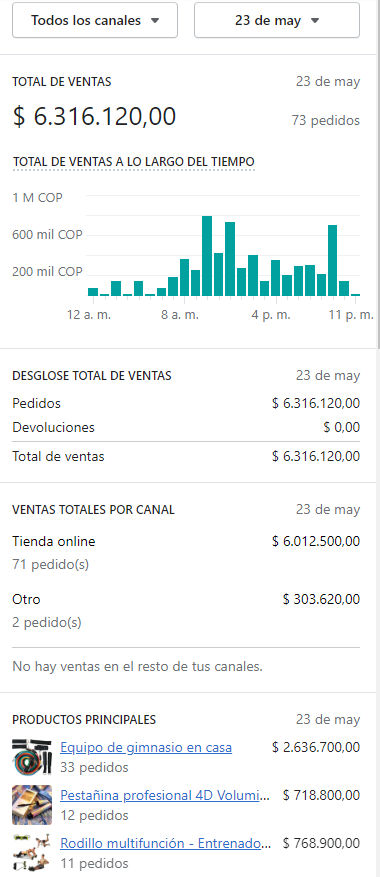 2 PUNTO - JUNIO DE 2020
O CRECES O ESTRUCTURAS
¿DROPSHIPPING O INVENTARIO PROPIO?
Las grandes cosas en los negocios nunca las hace una sola persona. Están hechas por un equipo.
3 PUNTO - NOVIEMBRE DE 2020
‘Si no puedes ver a donde vas, PREGÚNTALE A ALGUIEN QUE HAYA ESTADO ALLÍ ANTES’
Si he visto más lejos, ha sido al estar de pie sobre los hombros de gigantes
4 PUNTO - 2021
DEL ÉXITO AL FRACASO
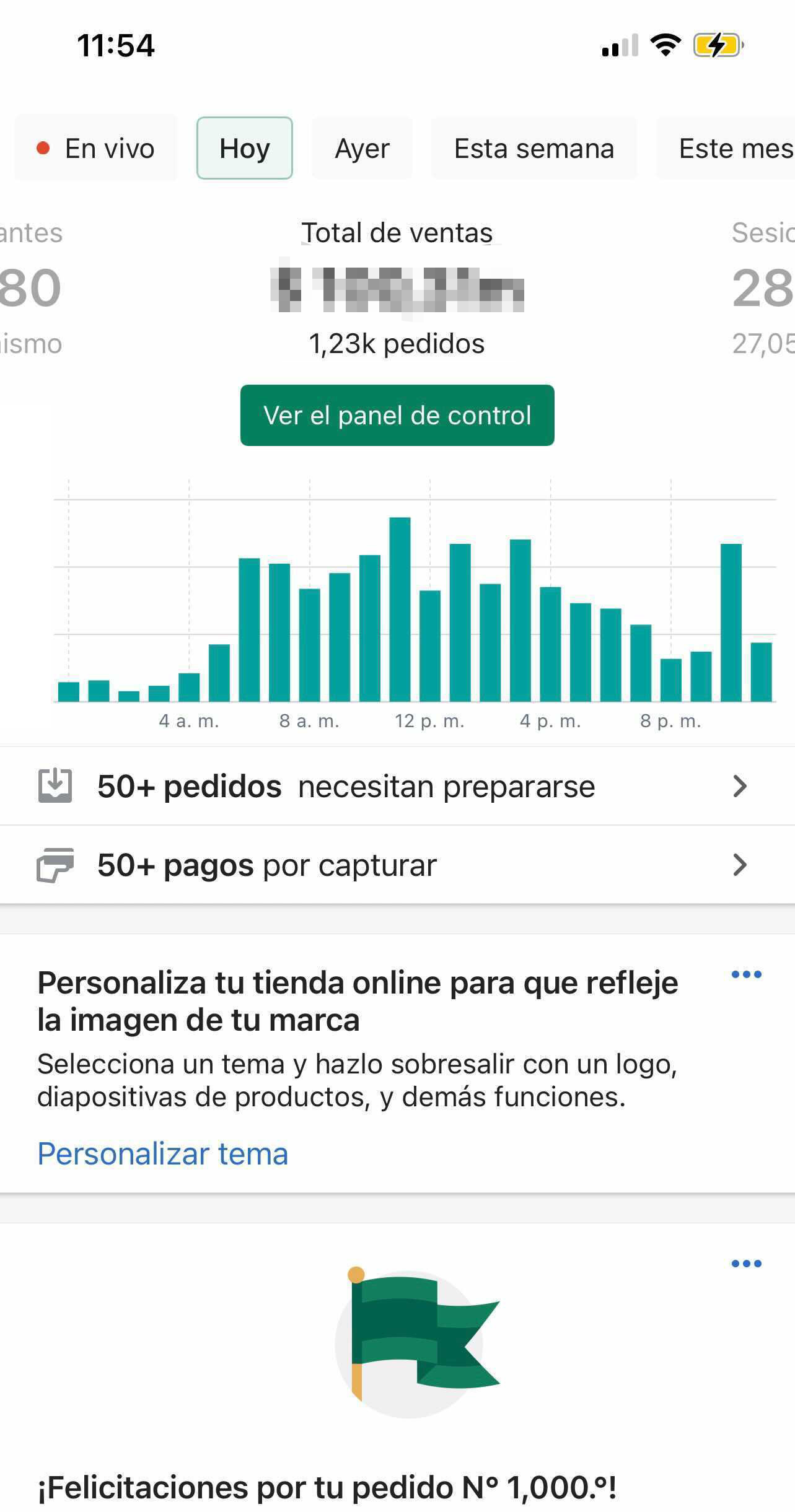 Los chinos usan dos pinceladas para escribir la palabra CRISIS. Una significa PELIGRO y la otra significa OPORTUNIDAD, por lo tanto en medio de una crisis, mantente atento al peligro sin perder de vista la oportunidad.
…
5 PUNTO - 2022
MODELO
ROES
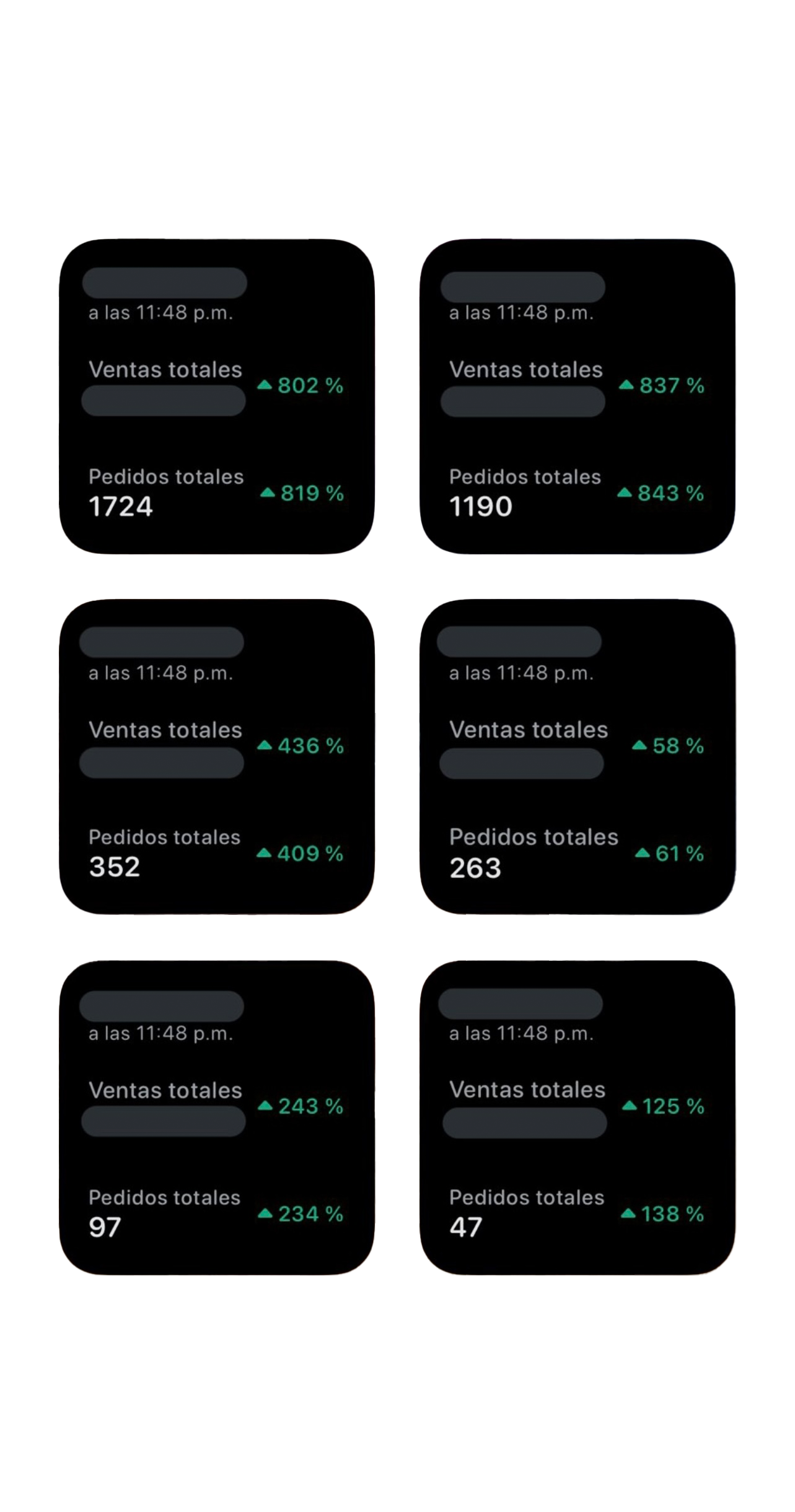 CASO DE ÉXITO
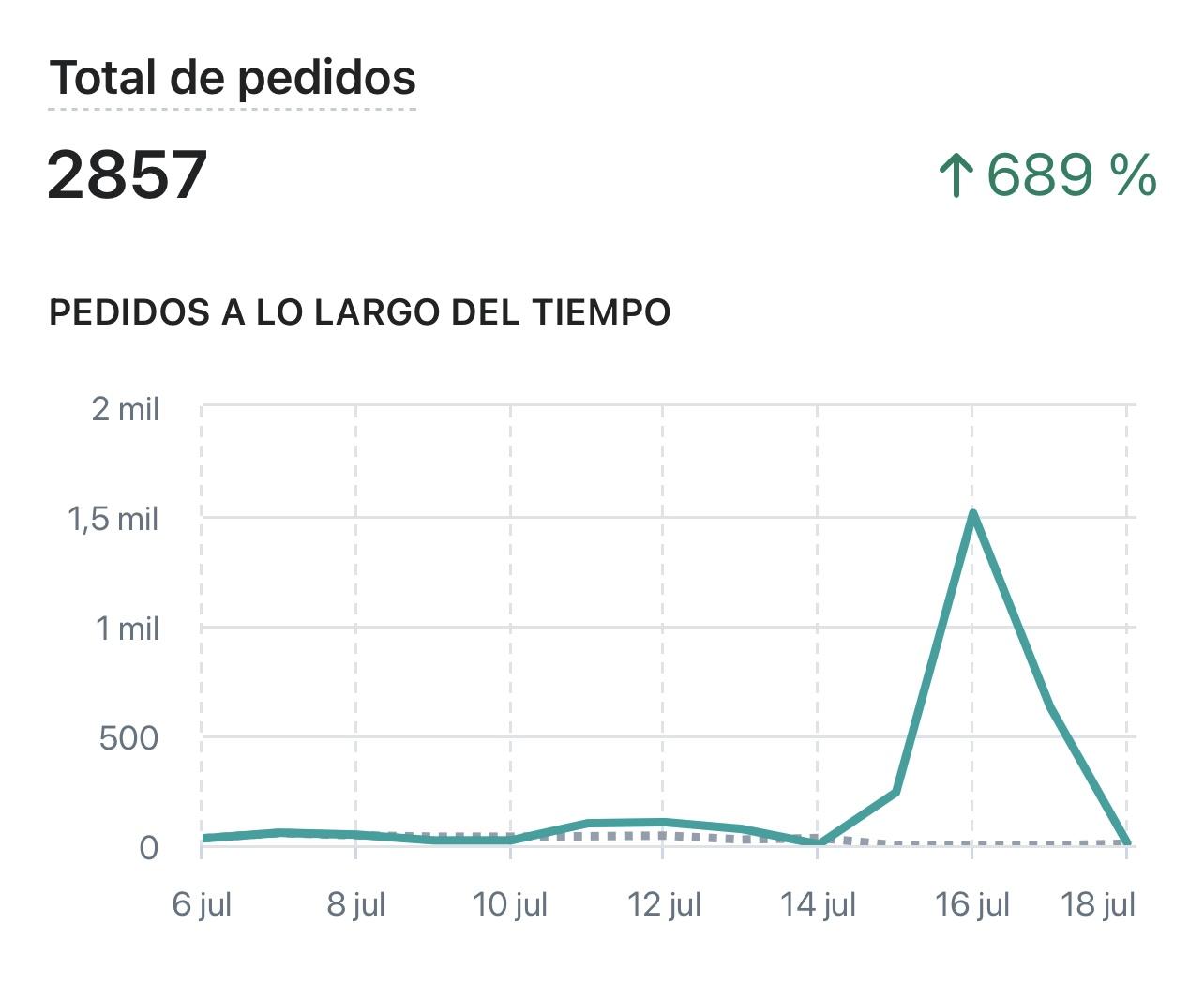 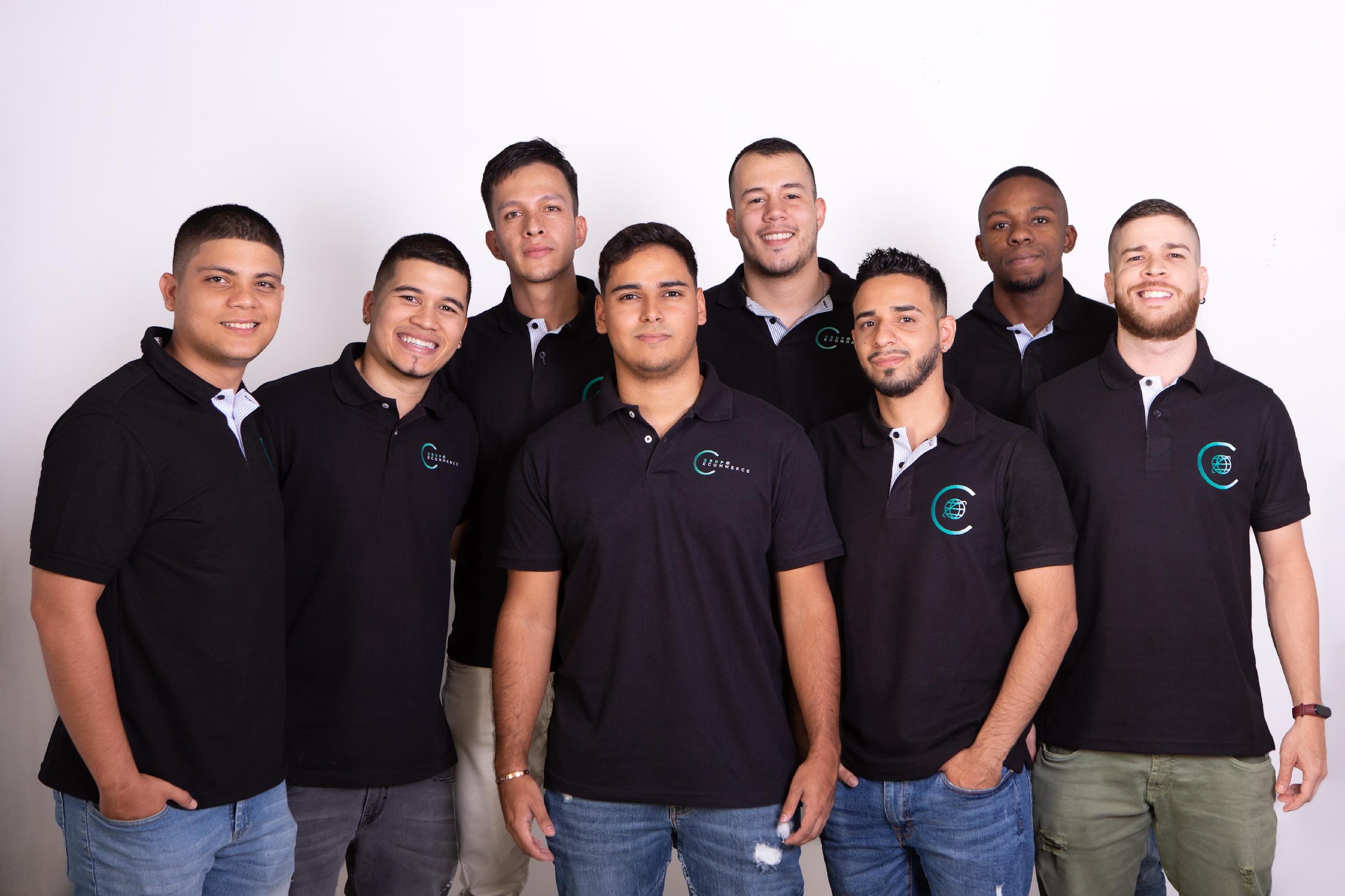 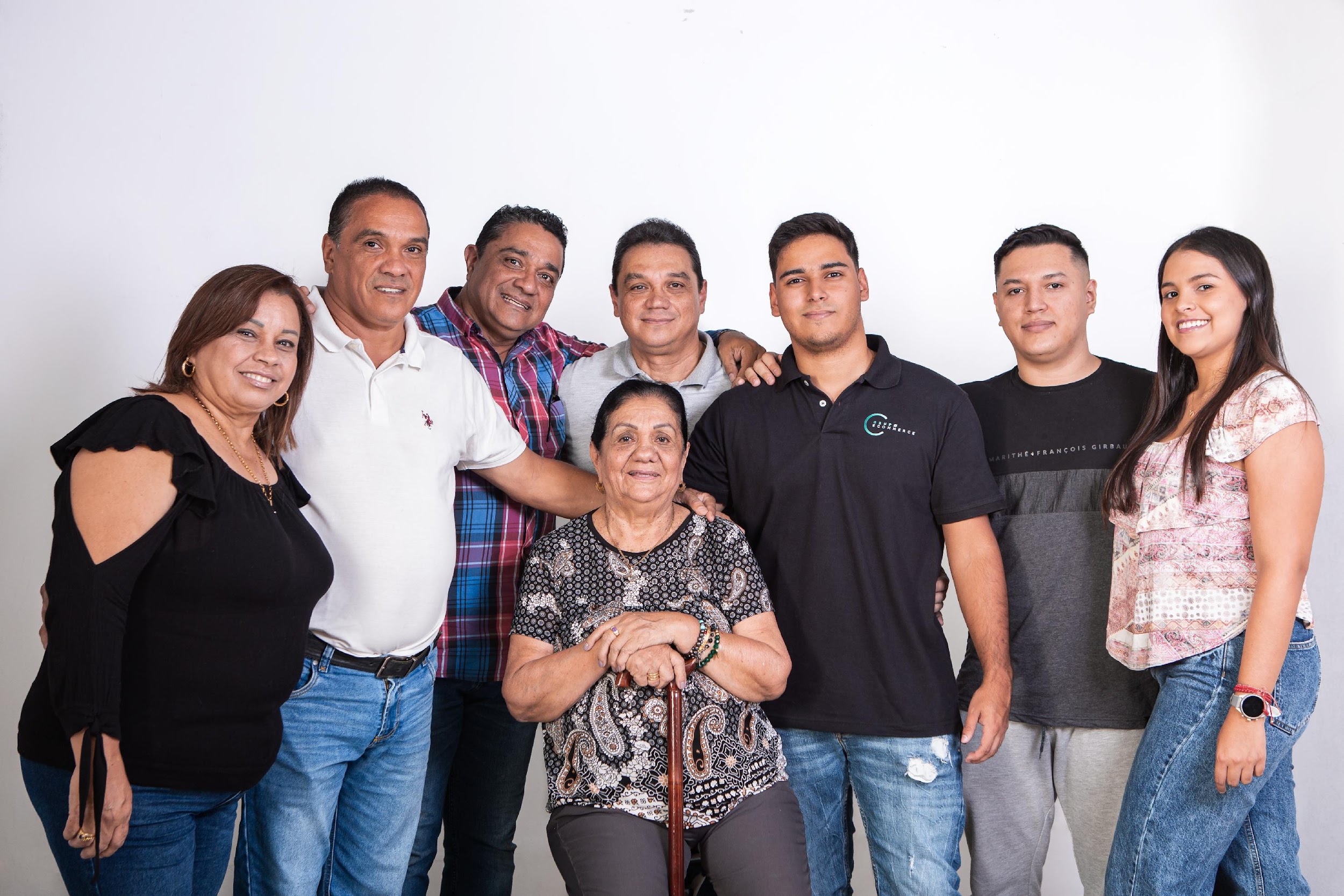 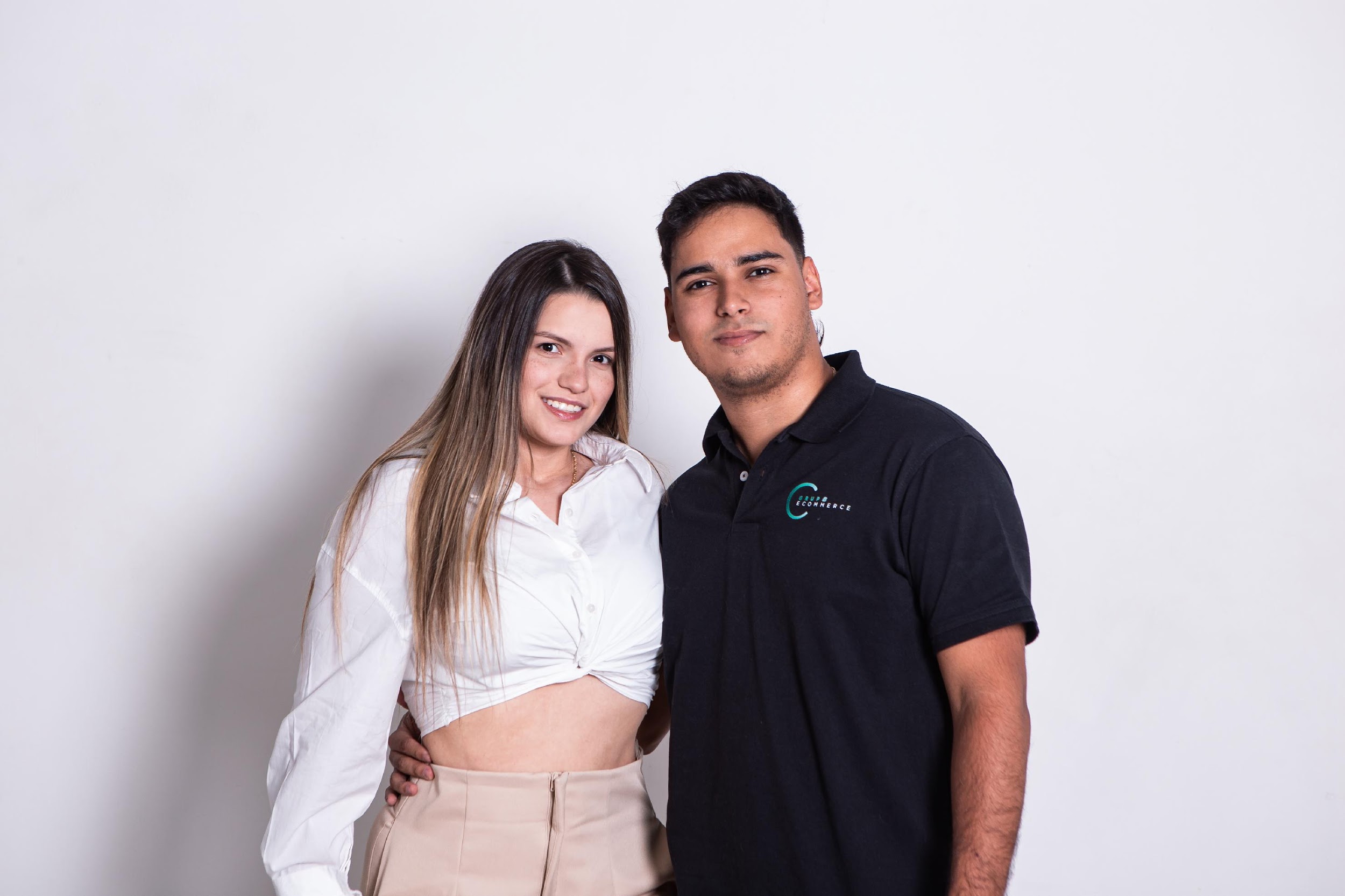 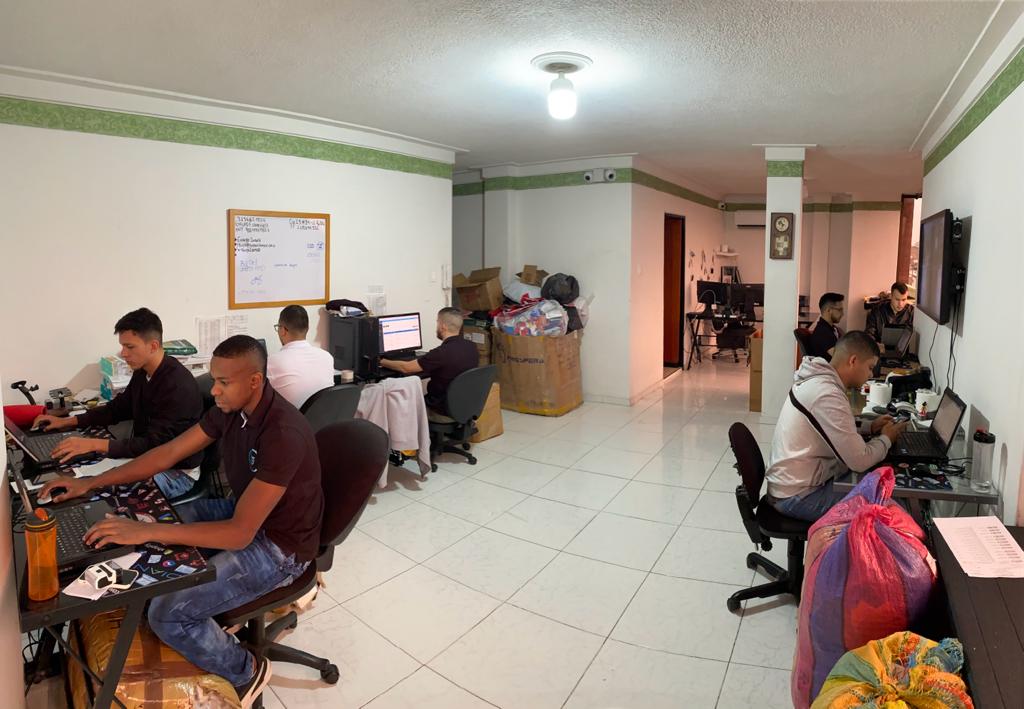 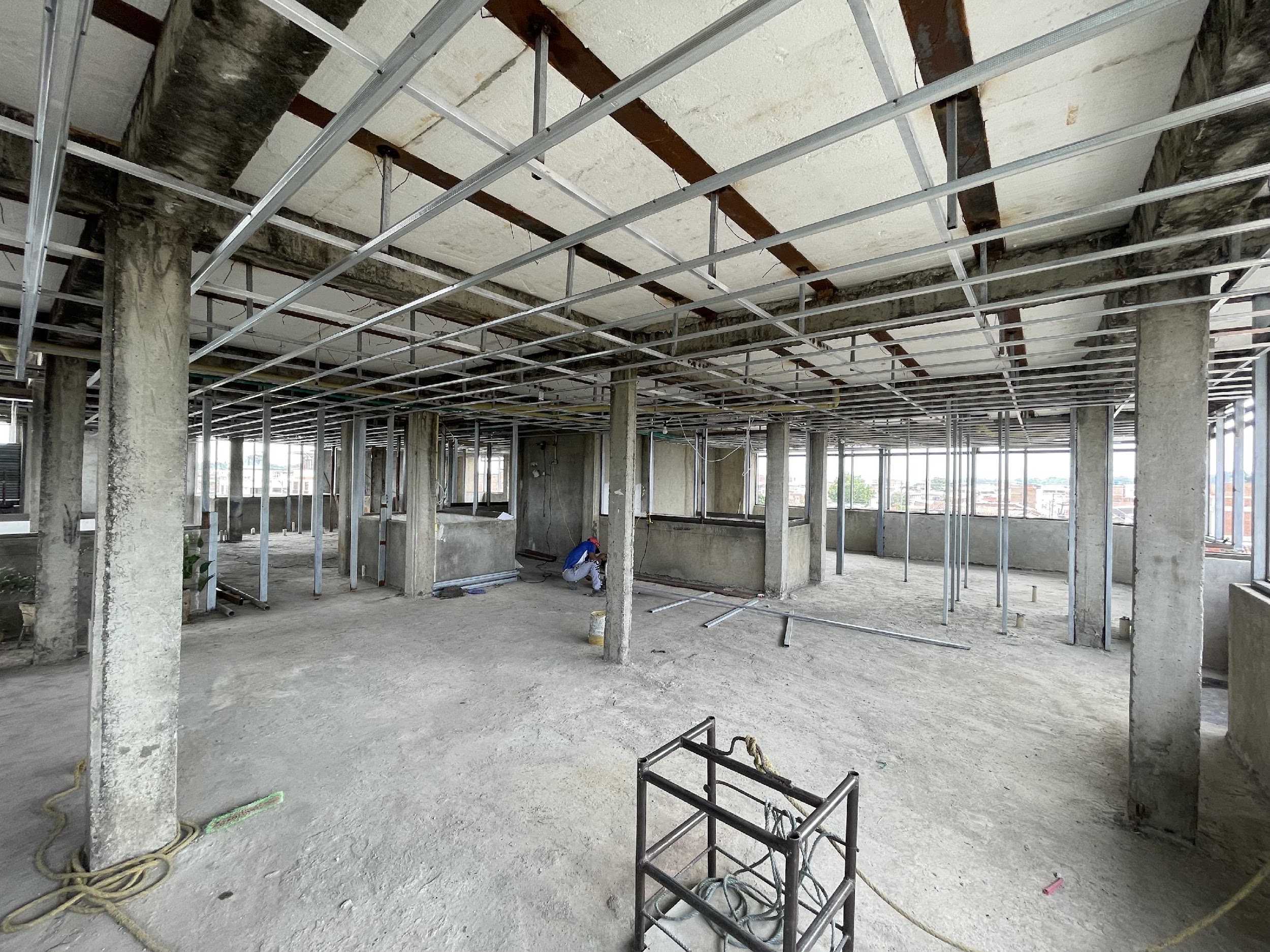 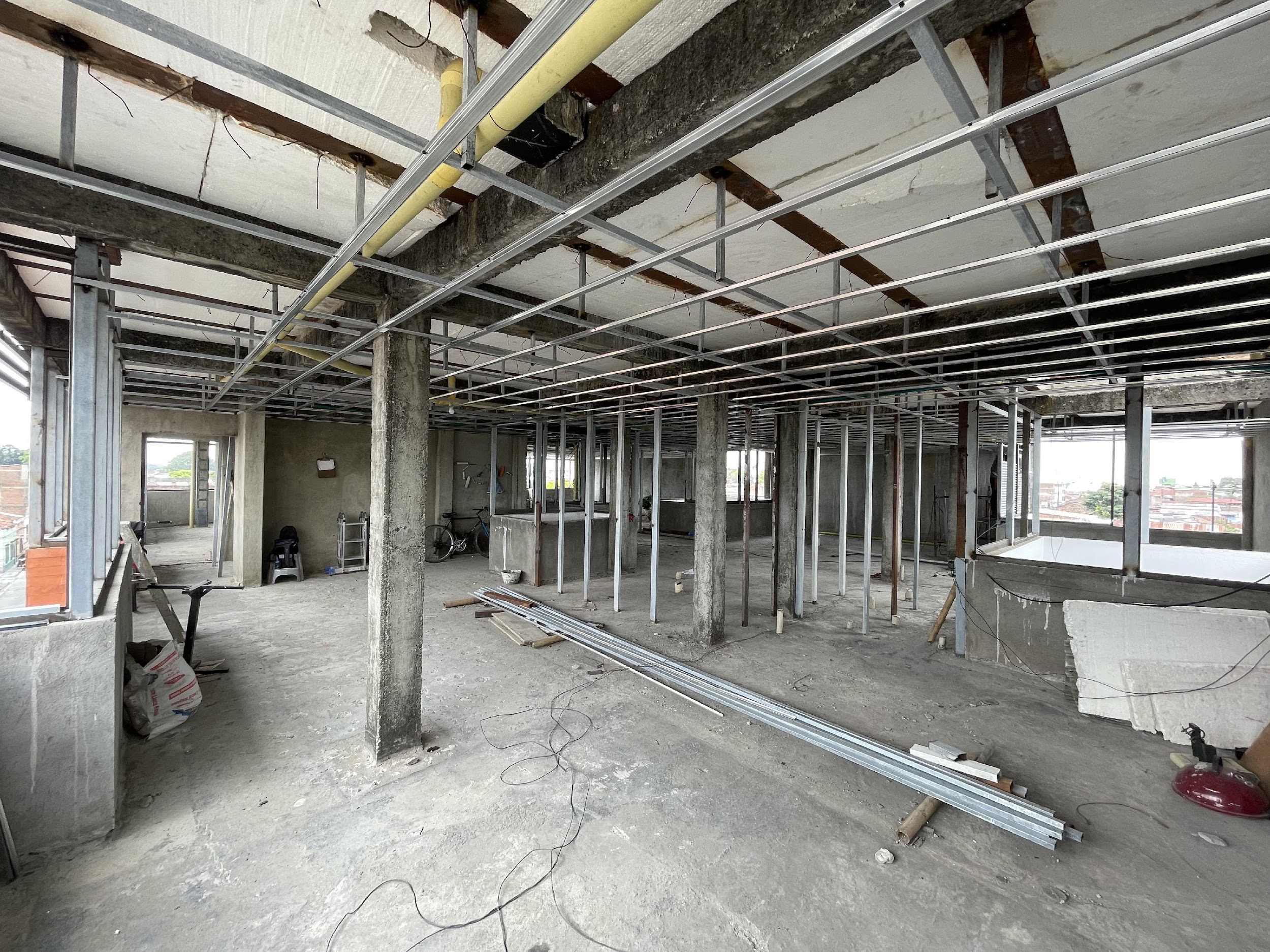 5 PASOS 
PARA ESCALAR DE MANERA RENTABLE1. CBO - Campaña de optimización de presupuesto.2. Segmentación ABIERTA.
3. No más de 1 CREATIVO por campaña.4. DIVERSIFICA tu fuente de tráfico.5. Crea un proceso LOGÍSTICO EFICIENTE y 
un EQUIPO ÓPTIMO.
EL MÉTODO SECRETO PARA TENER ÉXITO CON ANUNCIOS DE FACEBOOK
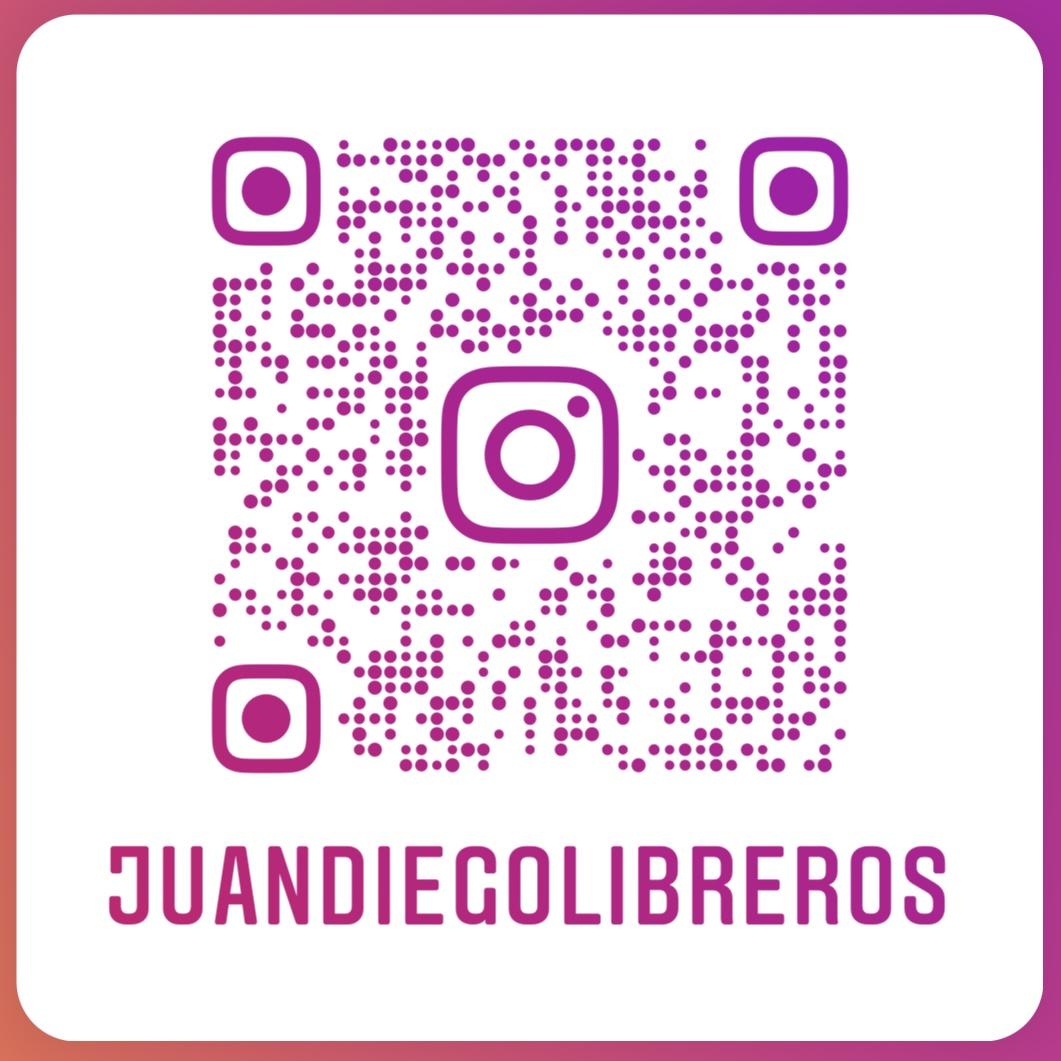 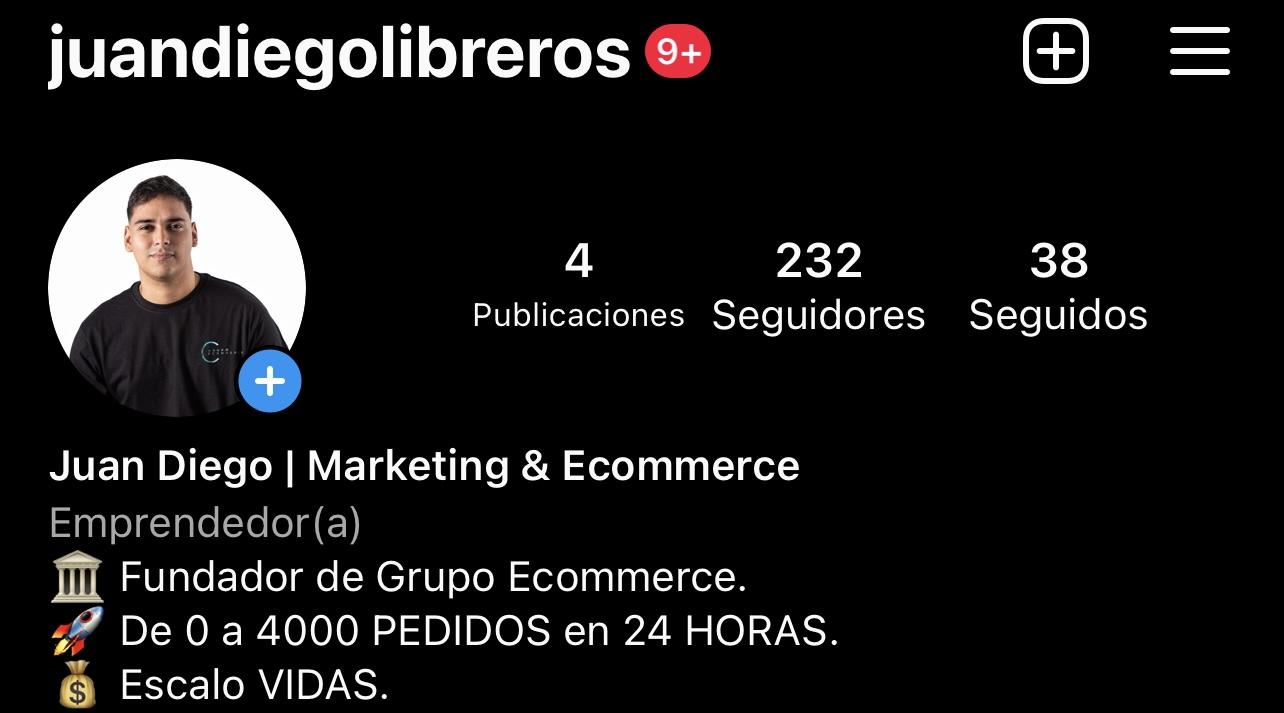